Ключ-значение
[Speaker Notes: Перейдем ко второй большой части темы «Технологии хранения больших данных»]
Обзор лекции
Ключ-значение
Колоночные
Документо-ориентированные
Графовые
2
[Speaker Notes: Как мы говорили, цель данной части – научиться выбирать между различными и множественными решениями для хранения больших данных.
Конкретнее, мы будем рассматривать и сравнивать различные типы NoSQL решений.
Это будут следующие типы:
Ключ-значение
Колоночные
Документо-ориентированные
Графовые]
1. Базы данных типа «ключ-значение» (<key, value>)
3
[Speaker Notes: Базы данных типа ключ-значение]
Свойства баз «ключ-значение»
Простейшее NoSQL хранилище, быстрая запись, но доступ только к одной ячейке
Хранит хэш-таблицу ключей, где каждый ключ связан с непрозрачным бинарным объектом
Легко горизонтально масштабируется, не поддерживает другие типы данных
Идеально для приложений с большими массивами простых данных
Варианты использования: значения датчиков, изменение курсов акций, кэширование, результаты промежуточной обработки.
Пример: Redis, Amazon DynamoDB
4
[Speaker Notes: Этот тип реализует простейшее NoSQL хранилище. Не использует никаких схем данных, хранит пару ключ-значение, причем значение является непрозрачным для механизма базы бинарным объектом.
Это означает, что стандартными средствами мы не сможем направлять свои запросы или операции над данными к значениям «ячеек».
Такое упрощение позволяет добиться очень высоких скоростей записи и чтения. Скорости чтения достигаются через репликацию в схеме Master-Slave.
СУБД реализуют автоматический шардинг, добавление нодов в кластер хранения, балансировку и восстановление после сбоев.
SQL и подобных запросов нет, в основном доступ через программные интерфейсы на разных языках, чаще в объектной парадигме. 
Легко горизонтально масштабируется, не поддерживает другие типы данных
Варианты использования: значения датчиков, изменение курсов акций, кэширование, результаты промежуточной обработки.
Пример: Redis, Amazone Dynamo]
Redis – хранилище «ключ-значение»
Ключи в Redis — бинарно-безопасные (binary safe) строки.
Слишком длинные ключи — плохая идея, не только из-за занимаемой памяти, но так же и в связи с увеличением времени поиска определенного ключа в множестве в связи с дорогостоящим сравнением.
Хорошая идея — придерживаться схемы при построении ключей: «object-type:id:field».

«Шпаргалка по Redis» http://habrahabr.ru/post/204354/
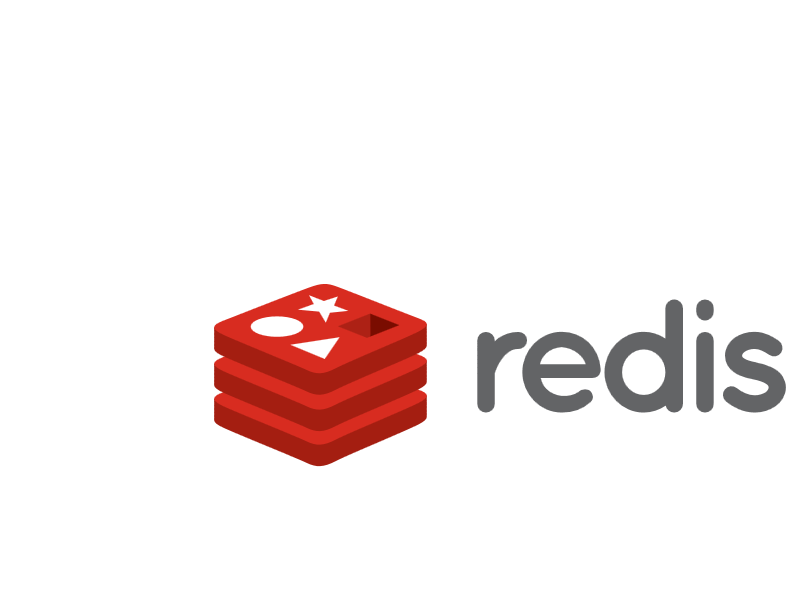 5
[Speaker Notes: Наиболее распространенная реализация хранилища данного типа – Redis.
Итак, вся база – размещаемый в памяти список проиндексированных строковых ключей и сопоставленных с ними объектов.
Размещение в памяти – высочайшая скорость, например, выборка пересечение множеств. Обратная сторона – риск потерять данные в между моментами синхронизации с диском. Поэтому его ниша – временное хранилище, такие данные, которые могут быть получены снова. Например, пересчитаны заново.
Хорошая идея — придерживаться схемы при построении ключей: «object-type:id:field».
То есть в строку включа включают некоторые атрибуты подстроками, позволяя делать по ним выборку.
Слишком длинные ключи — плохая идея, не только из-за занимаемой памяти, но так же и в связи с увеличением времени поиска определенного ключа в множестве в связи с дорогостоящим сравнением.

http://habrahabr.ru/post/204354/]
Redis. Информация
API:  Tons of languages, Written in: C, 
Concurrency:  in memory and saves asynchronous disk after a defined time. Append only mode available. Different kinds of fsync policies. 
Replication: Master / Slave, 
Misc: also lists, sets, sorted sets, hashes, queues. 
Cheat-Sheet: http://masonoise.files.wordpress.com/2010/03/redis-cheatsheet-v1.pdf
Slides http://blog.simonwillison.net/post/57956858672/redis  
Admin UI http://www.servicestack.net/mythz_blog/?p=381
6
[Speaker Notes: Широкораспространенные представители семейства KV – Redis и Riak. Redis – простая и высокопроизводительная реализация KV-хранилища, написанная на чистом C. Объем данных в нем не может превышать объем оперативной памяти: от поддержки выгрузки «лишней» информации на диск разработчики отказались некоторое время назад. Задачи, которые решают с помощью Redis, обычно требуют максимальной отзывчивости и производительности от хранилища.
Для обеспечения надежности в рамках нескольких узлов Redis использует репликацию, а одного узла – журналирование операций с диском. Помимо обычных для KV-хранилищ команд (установить, прочитать значение), Redis реализует большой набор дополнительных – операции над списками, строками и т.п. 
http://www.jetinfo.ru/stati/silnye-i-slabye-storony-nosql/nosql]
Типы данных Redis
Строки (strings). Базовый тип данных Redis. Строки в Redis бинарно-безопасны, могут использоваться так же как числа, ограничены размером 512 Мб.
Списки (lists). Классические списки строк, упорядоченные в порядке вставки, которая возможна как со стороны головы, так и со стороны хвоста списка. Максимальное количество элементов — 232 — 1.
Множества (sets). Множества строк в математическом понимании: не упорядочены, поддерживают операции вставки, проверки вхождения элемента, пересечения и разницы множеств. Максимальное количество элементов — 232 — 1.
Хеш-таблицы (hashes). Классические хеш-таблицы или ассоциативные массивы. Максимальное количество пар «ключ-значение» — 232 — 1.
Упорядоченные множества (sorted sets). Упорядоченное множество отличается от обычного тем, что его элементы упорядочены по особому параметру «score».
Структуры данных, используемые в Redis
7
[Speaker Notes: Строки (strings). Базовый тип данных Redis. Строки в Redis бинарно-безопасны, могут использоваться так же как числа, ограничены размером 512 Мб.
Списки (lists). Классические списки строк, упорядоченные в порядке вставки, которая возможна как со стороны головы, так и со стороны хвоста списка. Максимальное количество элементов — 232 — 1.
Множества (sets). Множества строк в математическом понимании: не упорядочены, поддерживают операции вставки, проверки вхождения элемента, пересечения и разницы множеств. Максимальное количество элементов — 232 — 1.
Хеш-таблицы (hashes). Классические хеш-таблицы или ассоциативные массивы. Максимальное количество пар «ключ-значение» — 232 — 1.
Упорядоченные множества (sorted sets). Упорядоченное множество отличается от обычного тем, что его элементы упорядочены по особому параметру «score».
Структуры данных, используемые в Redis]
Операции Redis
Cоздание, выборка, модификация, удаление и базовая информация об объектах.
set test:1:string "my binary safe string" 
get test:1:string
getset test:1:string "other value“
set test:1:vlaue "487“
rename test:1:vlaue test:1:value
exists test:1:value
del test:1:value
keys test:1:*
8
Операции Redis 2
Время жизни
redis 127.0.0.1:6379> ttl test:1:string 
> expire test:1:string 6000
Списки
rpush test:1:messages "Hello, world!«
lrange test:1:messages 0 2 
llen test:1:messages
lpop test:1:messages
9
Транзакции в Redis
MULTI — начать запись команд для транзакции.
EXEC — выполнить записанные команды.
DISCARD — удалить все записанные команды.
WATCH — команда, обеспечивающая поведение типа «check-and-set» (CAS) — транзакция выполняется только в случае, если другие клиенты не изменили значение переменной. Иначе EXEC не выполнит записанные команды.
10
Pub/Sub, сообщения в Redis
redis 127.0.0.1:6379> SUBSCRIBE messages 
redis 127.0.0.1:6379> PUBLISH messages "Hello world!" 
(integer) 1 
redis 127.0.0.1:6379> SUBSCRIBE messages 
Reading messages... (press Ctrl-C to quit) 
1) "subscribe" 
2) "messages" 
3) (integer) 1 
1) "message" 
2) "messages" 
3) "Hello world!"
11
Репликация в Redis
Запись
Клиент
Мастер
Чтение
Слейв
Слейв
Чтение
Слейв
Слейв
12
Чтение